OPSTANDING
van doden
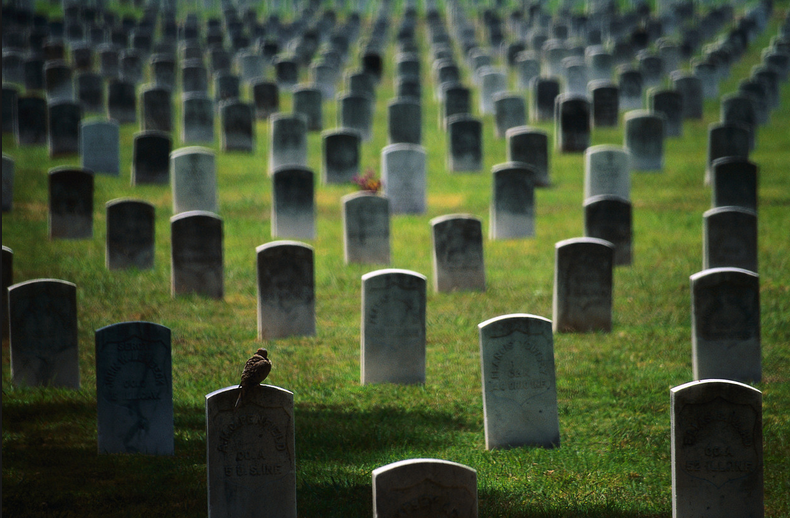 3 oktober 2015
Garderen
De vraag is niet: 
waar gaat een mens heen als hij sterft? 

De vraag is: 
als een mens sterft, zal hij herleven?
inleiding
1  De hand van JAHWEH kwam op mij, 
en de JAHWEH voerde mij 
in de geest naar buiten 
en zette mij neer in een dal; 
dat was vol beenderen.
2  Hij deed mij daar 
aan alle kanten omheen lopen 
en zie, zij lagen in grote menigte 
door het dal verspreid, 
en zie, zij waren zeer dor.

-Ezechiël 37-
inleiding
3  En Hij zeide tot mij: 
Mensenkind,
 kunnen deze beenderen herleven? 
En ik zeide: mijn Heer JAHWEH, 
U weet het.

-Ezechiël 37-
inleiding
6 JAHWEH doodt 
en doet herleven, 
Hij doet naar het dodenrijk neerdalen 
en daaruit opkomen.

-1Samuël 2-
inleiding
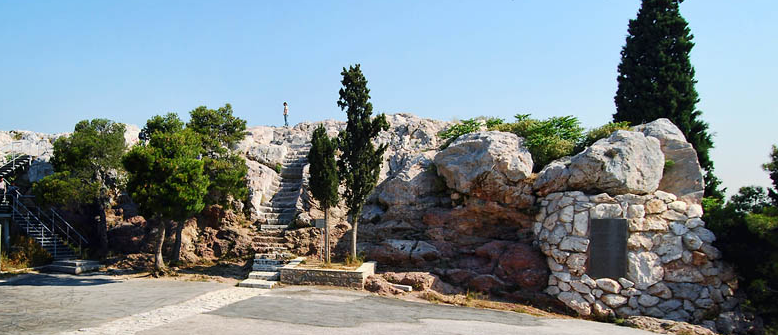 1. wijsheid van GOD,
dwaas voor de wereld
18 En ook enige van de Epikureische en Stoicijnse wijsgeren overlegden met hem (=Paulus) 
en sommigen zeiden: Wat zou die graantjespikker willen beweren?
Maar anderen: Hij schijnt een verkondiger van vreemde goden te zijn; want hij bracht het evangelie van Jezus en van de opstanding.

-Handelingen 17-
1. wijsheid van GOD, dwaas voor de wereld
18 En ook enige van de Epikureische en Stoicijnse wijsgeren overlegden met hem (=Paulus) 
en sommigen zeiden: Wat zou die graantjespikker willen beweren?
Maar anderen: Hij schijnt een verkondiger van vreemde demonen te zijn; want hij bracht het evangelie van Jezus en van de opstanding.

-Handelingen 17-
1. wijsheid van GOD, dwaas voor de wereld
18 En ook enige van de Epikureische en Stoicijnse wijsgeren overlegden met hem (=Paulus) 
en sommigen zeiden: Wat zou die graantjespikker willen beweren?
Maar anderen: Hij schijnt een verkondiger van vreemde demonen te zijn; want hij bracht het evangelie van Jezus en de opstanding.

-Handelingen 17-
lett. evangeliseerde Jezus en de Anastasis
1. wijsheid van GOD, dwaas voor de wereld
(...)
30 God dan verkondigt, 
met voorbijzien van 
de tijden der onwetendheid, 
heden aan de mensen, 
dat zij allen overal 
zich zouden bezinnen...

-Handelingen 17-
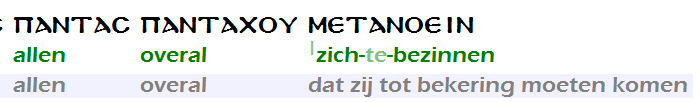 1. wijsheid van GOD, dwaas voor de wereld
31 omdat Hij een dag heeft bepaald, 
waarop Hij de bewoonde wereld
rechtvaardig zal richten door een man, 
die Hij aangewezen heeft, 
waarvan Hij voor allen 
het bewijs geleverd heeft 
door Hem uit de doden op te wekken.

-Handelingen 17-
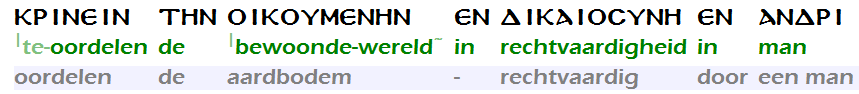 1. wijsheid van GOD, dwaas voor de wereld
31 omdat Hij een dag heeft bepaald, 
waarop Hij de aardbodem 
rechtvaardig zal richten door een man, 
die Hij aangewezen heeft, 
geloof verschaffend aan allen
door Hem uit de doden te doen opstaan.

-Handelingen 17-
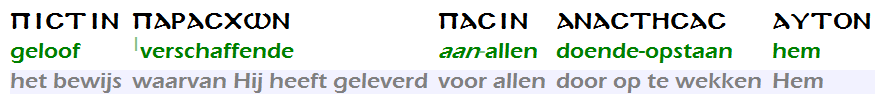 1. wijsheid van GOD, dwaas voor de wereld
32 Toen zij nu van een 
opstanding van doden hoorden, 
spotten sommigen, 
maar anderen zeiden: 
Wij zullen u hierover nog wel eens horen.

-Handelingen 17-
1. wijsheid van GOD, dwaas voor de wereld
2. het feit van de opstanding
13 Indien er geen opstanding van doden is, dan is ook Christus niet opgewekt.

-1Korinthe 15-
2. het feit van de opstanding
14 En indien Christus niet is opgewekt, 
dan is immers onze proclamatie
zonder inhoud, 
en zonder inhoud is ook jullie geloof.

-1Korinthe 15-
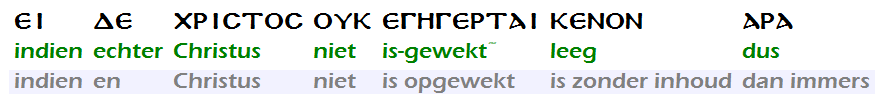 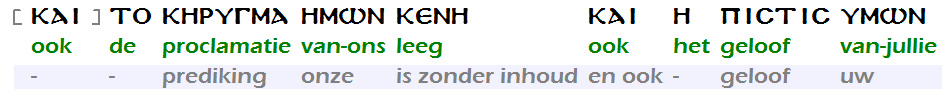 2. het feit van de opstanding
15 Dan blijken wij ook 
valse getuigen van God te zijn, 
want dan hebben wij tegen God in getuigd, dat Hij de Christus opgewekt heeft, 
die Hij toch niet heeft opgewekt, 
indien er geen doden opgewekt worden.

-1Korinthe 15-
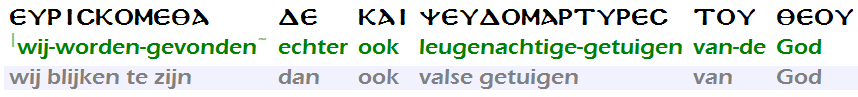 2. het feit van de opstanding
16 Immers, indien er 
geen doden opgewekt worden, 
dan is Christus ook niet opgewekt;

-1Korinthe 15-
2. het feit van de opstanding
17 en indien Christus niet is opgewekt, 
dan is jullie geloof zonder vrucht, 
dan zijn jullie nog in jullie zonden.

-1Korinthe 15-
zonden =  doelmissingen> zonder opstanding is alles doelloos
2. het feit van de opstanding
18 Dan zijn ook zij, 
die te ruste gelegd zijn in Christus, 
verloren.

-1Korinthe 15-
> omgekomen, dood
2. het feit van de opstanding
(...) 
20 MAAR NU, 
Christus is opgewekt uit de doden 
als eersteling...

-1Korinthe 15-
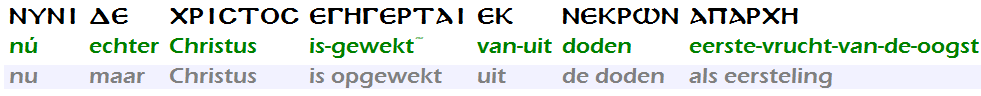 2. het feit van de opstanding
3. tweeërlei opstanding
28  Verwondert u hierover niet, 
want de ure komt, 
dat allen, die in de graven zijn, 
naar zijn stem zullen horen,

-Johannes 5-
3. tweeërlei opstanding
29  en zij zullen uitgaan, 
wie het goede doende, 
tot opstanding van leven, 
wie het kwade verrichtende, 
tot opstanding van oordeel.

-Johannes 5-
> eeuw-ig leven (Joh.6:40)

= het leven van de toekomende eeuwen (aeonen)
3. tweeërlei opstanding
29  en zij zullen uitgaan, 
wie het goede doende, 
tot opstanding van leven, 
wie het kwade verrichtende, 
tot opstanding van oordeel.

-Johannes 5-
> opstanding om gericht te worden

= na de duizend jaren, 
	bij de "grote witte troon"
3. tweeërlei opstanding
6 ... gelukkig en heilig is hij, 
die deel heeft in de eerste opstanding: 
over hen heeft 
de tweede dood geen macht... 

-Openbaring 20-
i.t.t. hen bij de (tweede) opstanding = na de duizend jaren
3. tweeërlei opstanding
5 De overige doden 
werden niet weder levend, 
voordat de duizend jaren 
voleindigd waren.  

-Openbaring 20-
= zij die geen deel hebben aan de eerste opstanding (uit de doden)
3. tweeërlei opstanding
5 De overige doden 
werden niet weder levend, 
voordat de duizend jaren 
voleindigd waren.  

-Openbaring 20-
= de opstanding bij "de grote witte troon"

> een onderbreking van de dood: 
	na het gericht sterven zij opnieuw	(= "de tweede dood")
3. tweeërlei opstanding
4. de levendmaking van allen –
de dood teniet gedaan
22  Want evenals in Adam allen sterven, 
zo zullen ook in Christus 
allen levend gemaakt worden.

-1Korinthe 15-
4. de levendmaking van allen – de dood teniet gedaan
23  Maar ieder in zijn eigen rangorde: 
Christus als eersteling, 
vervolgens die van Christus zijn 
in zijn parousia;

-1Korinthe 15-
Christus niet de eerste die opstond (sec.)
maar de eerste die opstond in onvergankelijkheid, heerlijkheid en kracht
4. de levendmaking van allen – de dood teniet gedaan
24  daarna het einde, 
wanneer Hij het koninkrijk 
aan God de Vader overdraagt, 
wanneer Hij alle heerschappij, 
alle macht en kracht 
buiten werking gedaan zal hebben.

-1Korinthe 15-
nl. van de levendmakingen (zoals Christus)
4. de levendmaking van allen – de dood teniet gedaan
24  daarna het einde, 
wanneer Hij het koninkrijk 
aan God de Vader overdraagt, 
wanneer Hij alle heerschappij, 
alle macht en kracht 
buiten werking gedaan zal hebben.

-1Korinthe 15-
4. de levendmaking van allen – de dood teniet gedaan
25  Want Hij moet als koning heersen, 
totdat Hij al zijn vijanden 
onder zijn voeten gelegd heeft.


-1Korinthe 15-
voorbij Openbaring 21 en 22:daar heerst Christus nog (22:5)
4. de levendmaking van allen – de dood teniet gedaan
26  De laatste vijand, 
die buiten werking gesteld wordt, 
is de dood,

-1Korinthe 15-
= de levendmaking van allen (15:22)
4. de levendmaking van allen – de dood teniet gedaan
(...)
28  Wanneer alles Hem ondergeschikt is, 
zal ook de Zoon zelf 
aan Hem ondergeschikt, 
die Hem alles ondergeschikt heeft, 
opdat God zij alles in allen.

-1Korinthe 15-
4. de levendmaking van allen – de dood teniet gedaan
13 ... in het zicht van de God, 
die ALLEN LEVEND MAAKT... 

-1Timotheüs 6-
slot: de levendmakende GOD
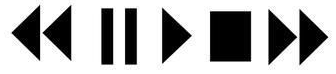 LIFE WOULD BE PERFECT 
IF WE HAD THESE
slot: de levendmakende GOD